Botswana
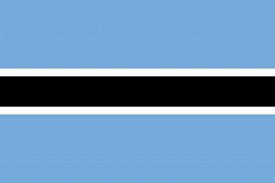 By freya melia
facts
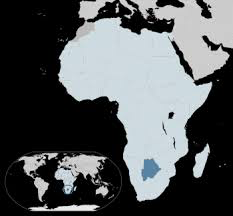 Capital: Gaborone
Population: 2,249,104
Official Language: English
Currency: Pula
Area: 224,607 square miles
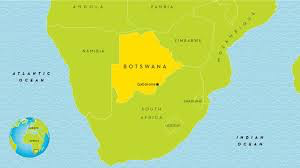 Animals of botswana
There are lots and lots of animals in Botswana for example there are elephants, leopards, lions and rhinos.
They are protected in wildlife sanctuaries.
Tourists can go on a safari to see animals live life in the wild.
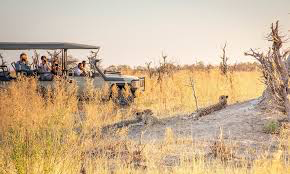 Traditional food
Botswana’s traditional food is seswaa.
Seswaa is a dish containing meat cooked on the bone with salt water. Seswaa is served with pap made from cornmeal.
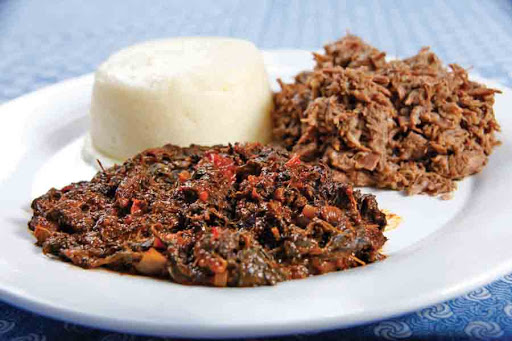 Life in botswana
The picture below is showing the traditional homes in Botswana.
The houses are made of: mud and bricks, plastered with soil and cow poo!
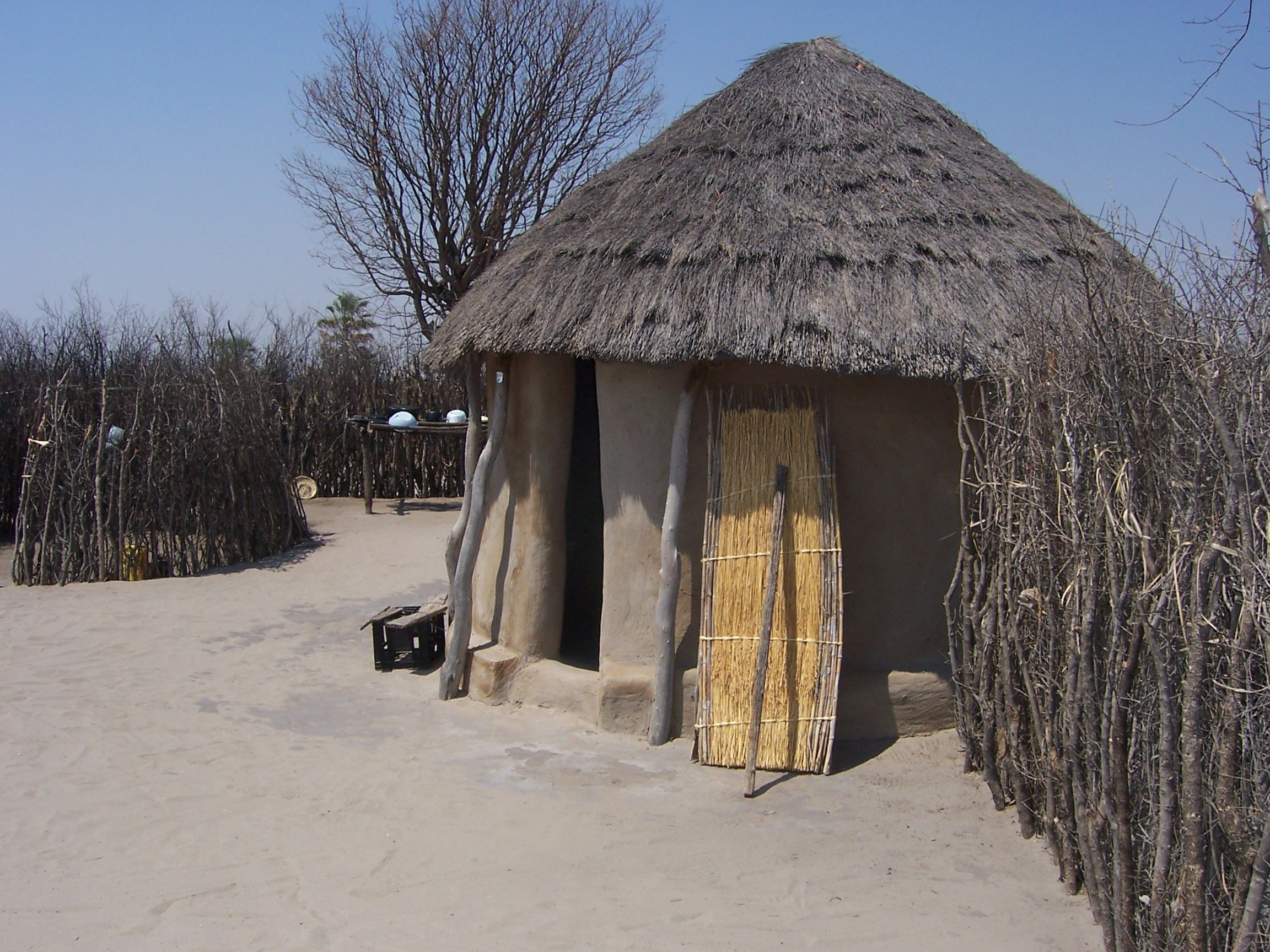 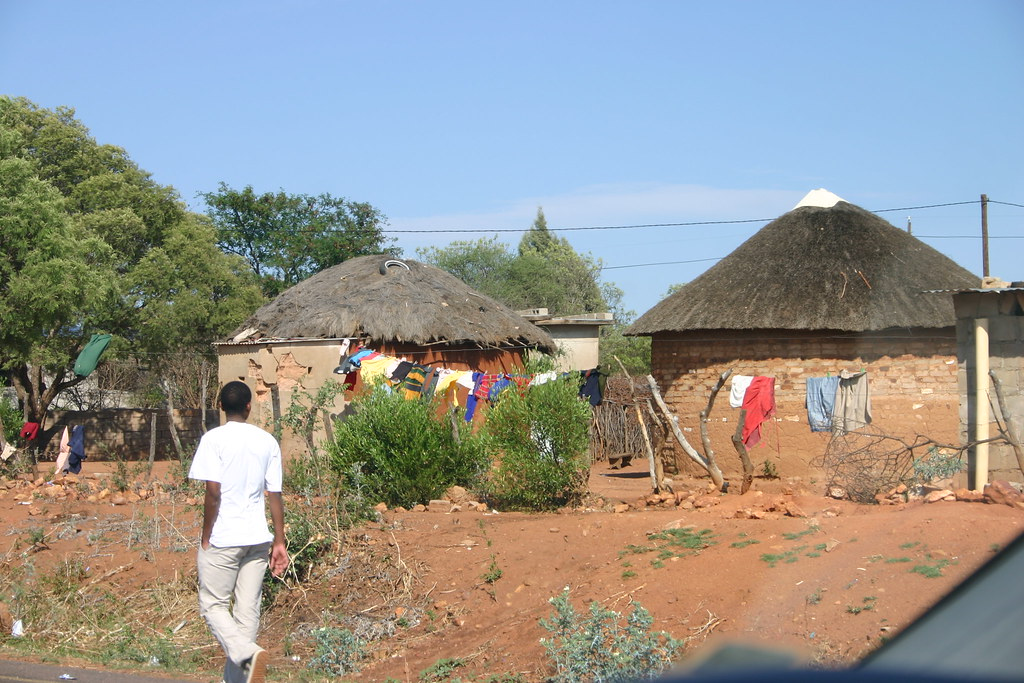 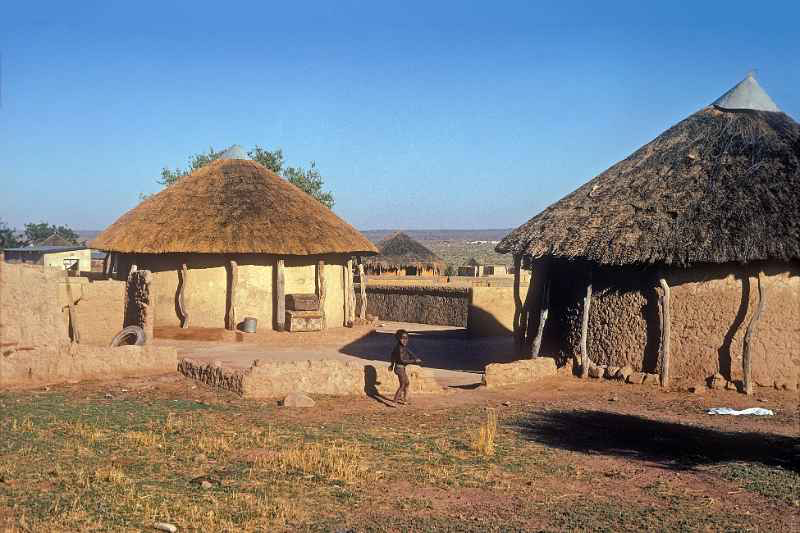 Children go to primary school for seven years and then on to secondary school for five years.
They learn English in the fifth year of primary school onward, but not many people become fluent.
 The native language Setswana is also one of South Africa’s official languages.
Children of botswana
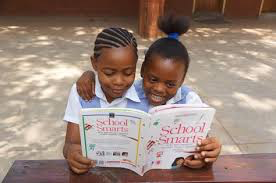 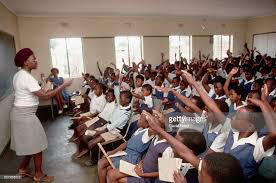 In botswana they have a pretty quirky taste in clothing.
They wear jeans with t-shirts, collared dress shirts with khaki pants and sundresses are very common.
Dressing smartly is valued in botswana, especially in the workplace
Botswana clothing
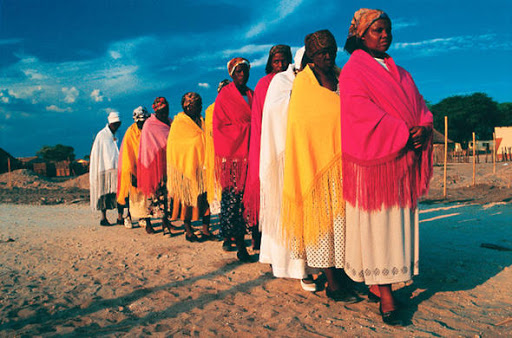 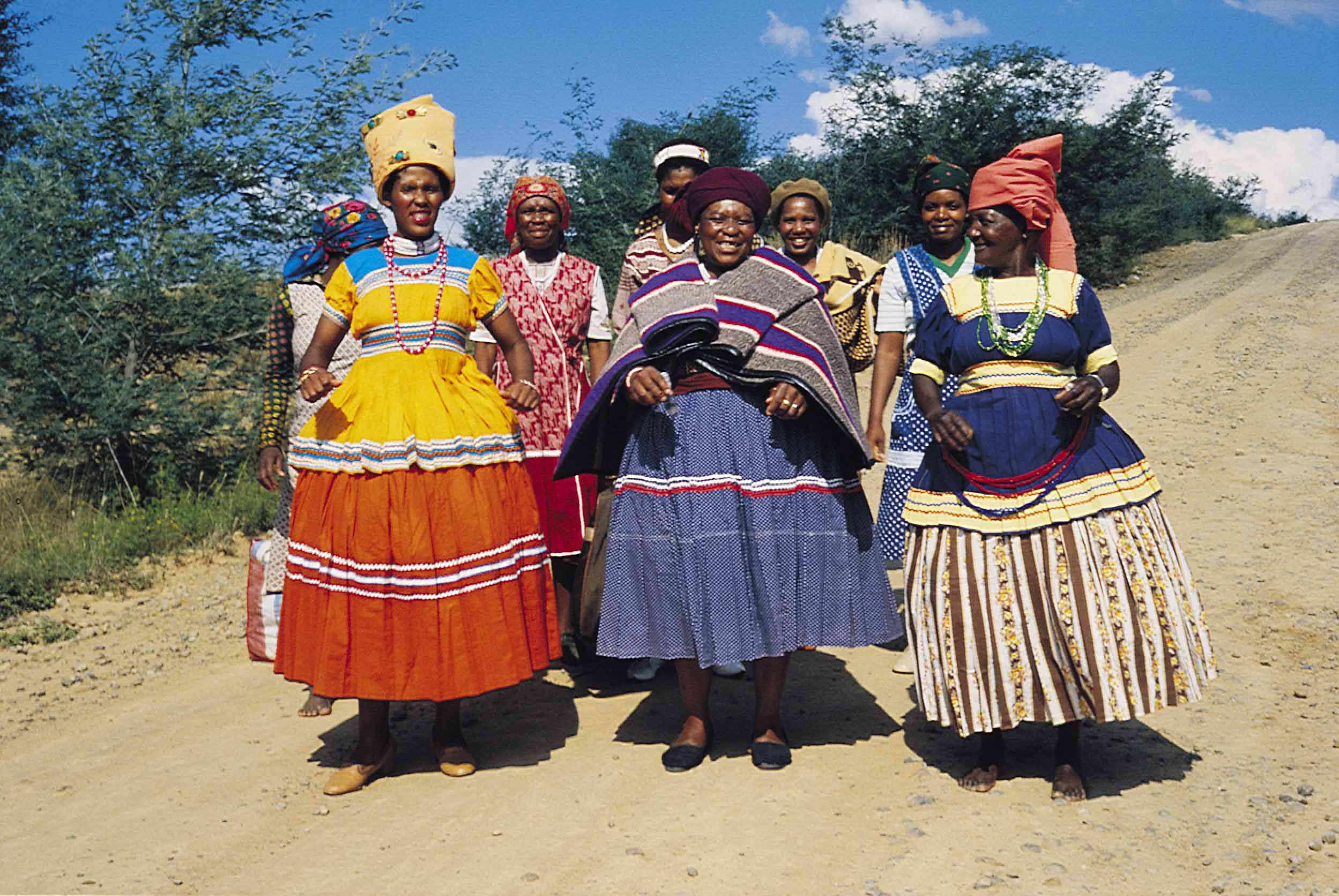 thank you for reading my project and I hope you learned something new!
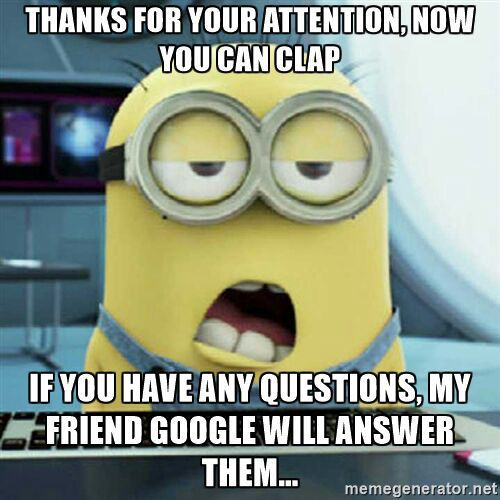 hi.